ĐÁP CATUẦN II SAU LỄ GIÁNG SINH
Thứ HaiCuối Tuần Bát Nhật Giáng SinhNgày 01 tháng 01Thánh Maria Mẹ Thiên ChúaLễ Trọng( sách bài đọc quyển 1 trang 108 )
KINH VINH DANH
Chủ tế: Vinh danh Thiên Chúa trên các tầng trời.A+B: Và bình an dưới thế cho người thiện tâm.
A: Chúng con ca ngợi Chúa.
B: Chúng con chúc tụng Chúa. A: Chúng con thờ lạy Chúa. 
B: Chúng con tôn vinh Chúa.
A: Chúng con cảm tạ Chúa vì vinh quang cao cả Chúa.
B: Lạy Chúa là Thiên Chúa, là Vua trên trời, là Chúa Cha toàn năng.
A: Lạy con một Thiên Chúa,            Chúa Giêsu Kitô.
B: Lạy Chúa là Thiên Chúa, là Chiên Thiên Chúa là Con Đức Chúa Cha.
A: Chúa xóa tội trần gian, xin thương xót chúng con.
B: Chúa xóa tội trần gian, xin nhậm lời chúng con cầu khẩn.
A: Chúa ngự bên hữu Đức Chúa Cha, xin thương xót chúng con.
B: Vì lạy Chúa Giêsu Kitô, chỉ có Chúa là Đấng Thánh.
Chỉ có Chúa là Chúa, chỉ có Chúa là đấng tối cao.
A+B: Cùng Đức Chúa Thánh Thần trong vinh quang Đức Chúa Cha. 
Amen.
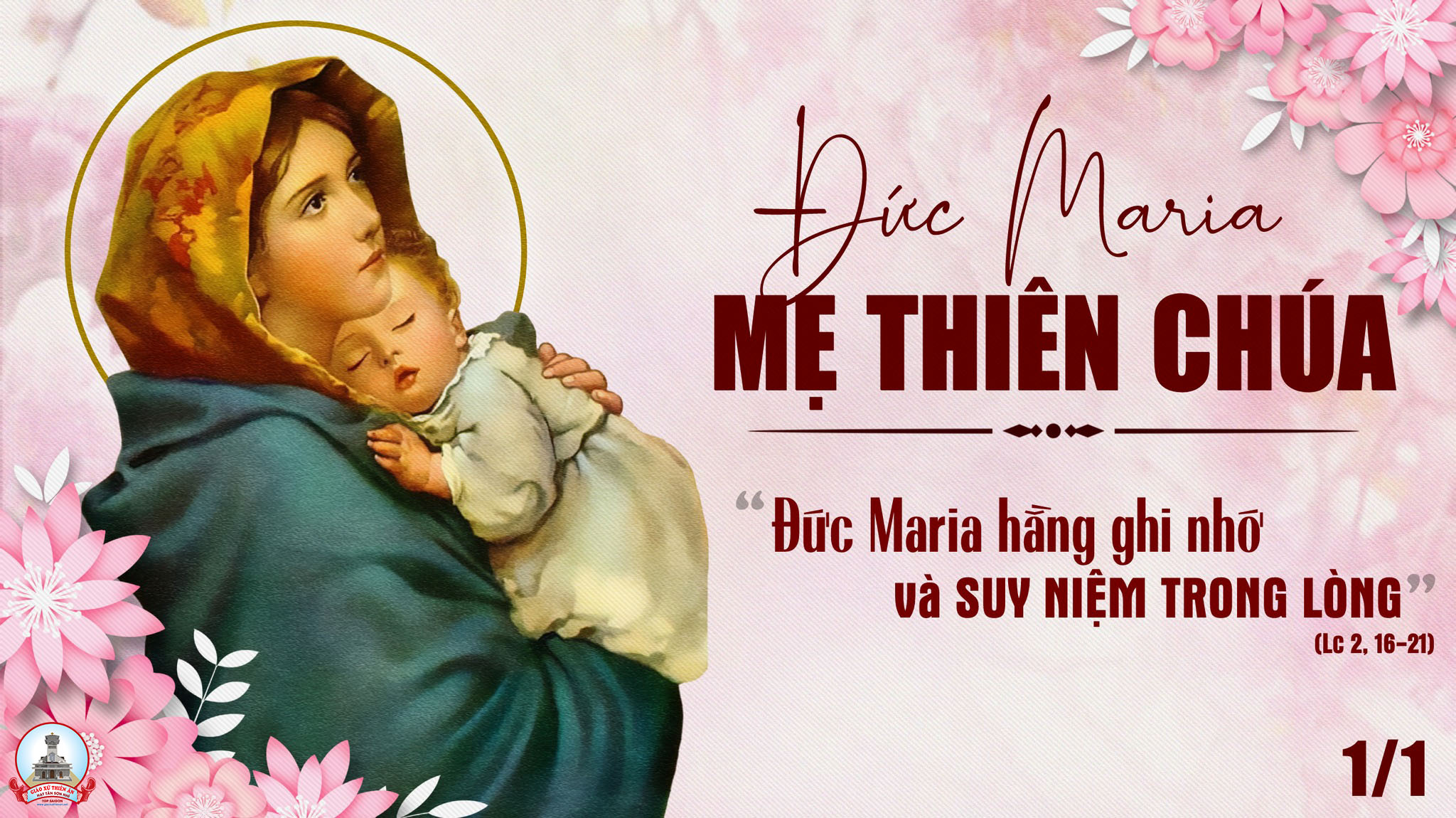 Đáp ca:
Toàn cõi đất này đã xem thấy ơn cứu độ của Thiên Chúa chúng ta.
Alleluia-Alleluia:
Thuở xưa, nhiều lần nhiều cách, Thiên Chúa đã phán dạy cha ông chúng ta qua các ngôn sứ ; nhưng vào thời sau hết này, Thiên Chúa đã phán dạy chúng ta qua Thánh Tử.
Alleluia:
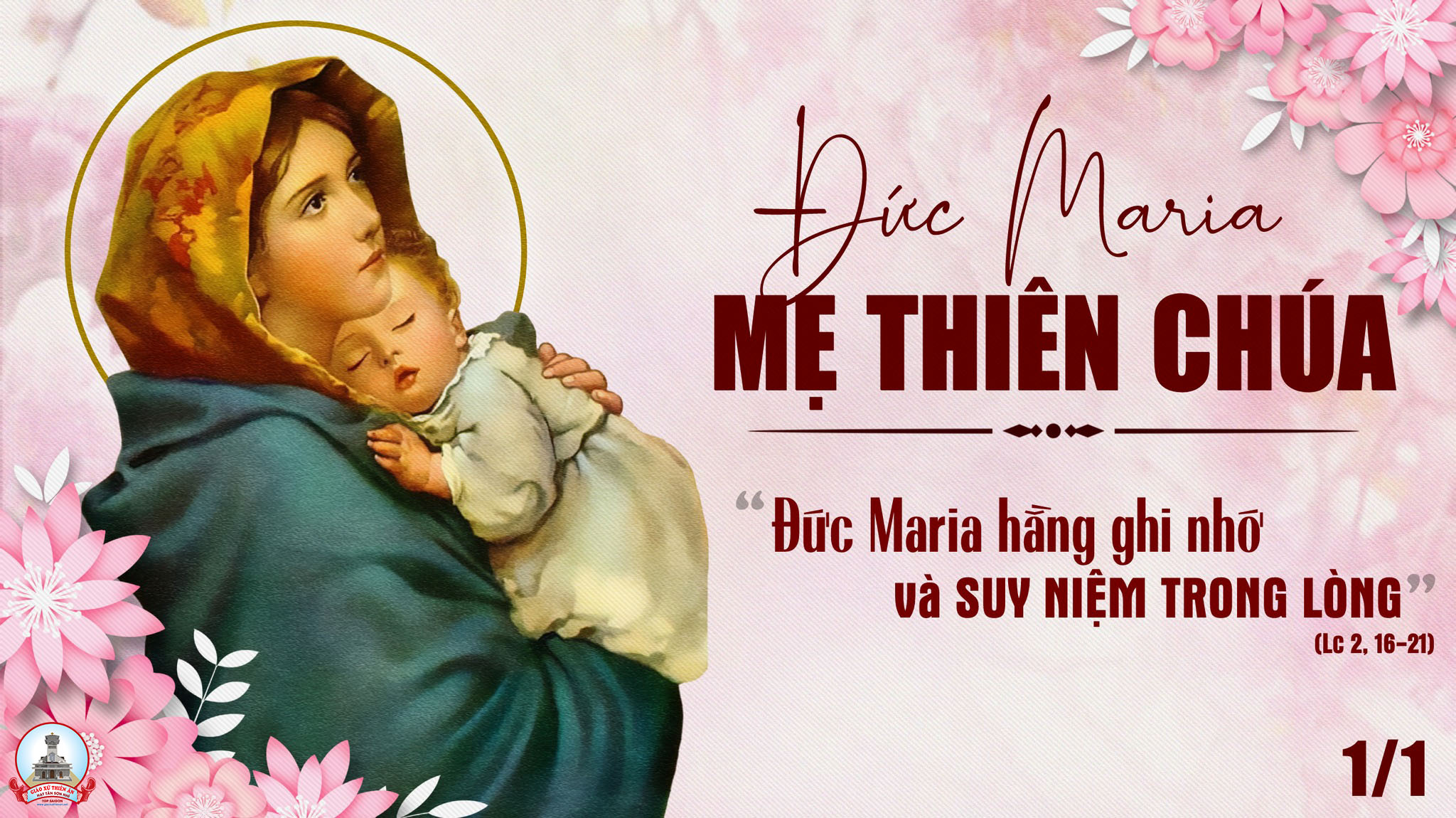 Thứ BaTuần II sau Lễ Giáng SinhNgày 02 tháng 01
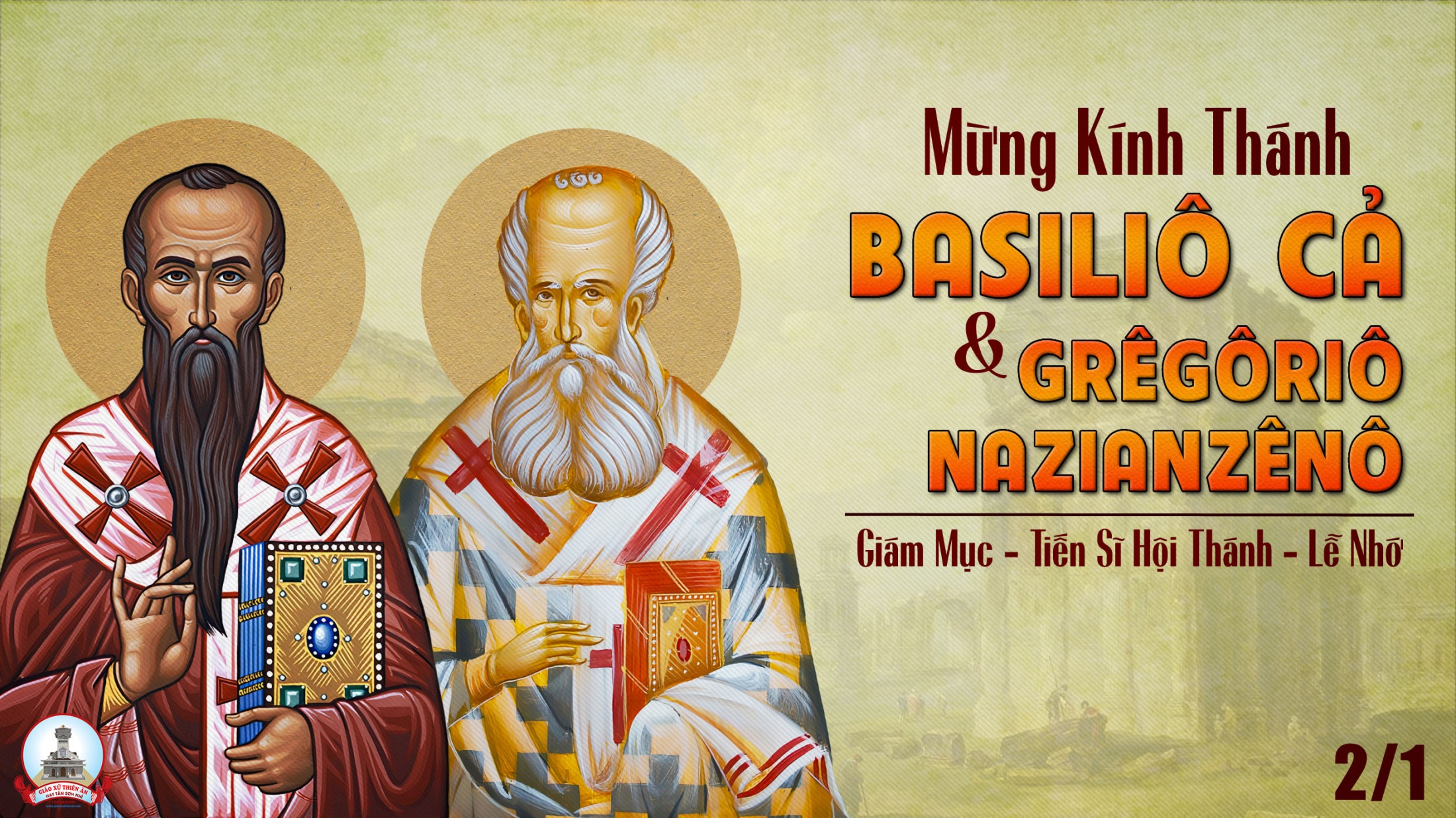 Đáp ca:
Toàn cõi đất này đã xem thấy ơn cứu độ của Thiên Chúa chúng ta.
Alleluia-Alleluia:
Thuở xưa, nhiều lần nhiều cách, Thiên Chúa đã phán dạy cha ông chúng ta qua các ngôn sứ ; nhưng vào thời sau hết này, Thiên Chúa đã phán dạy chúng ta qua Thánh Tử
Alleluia:
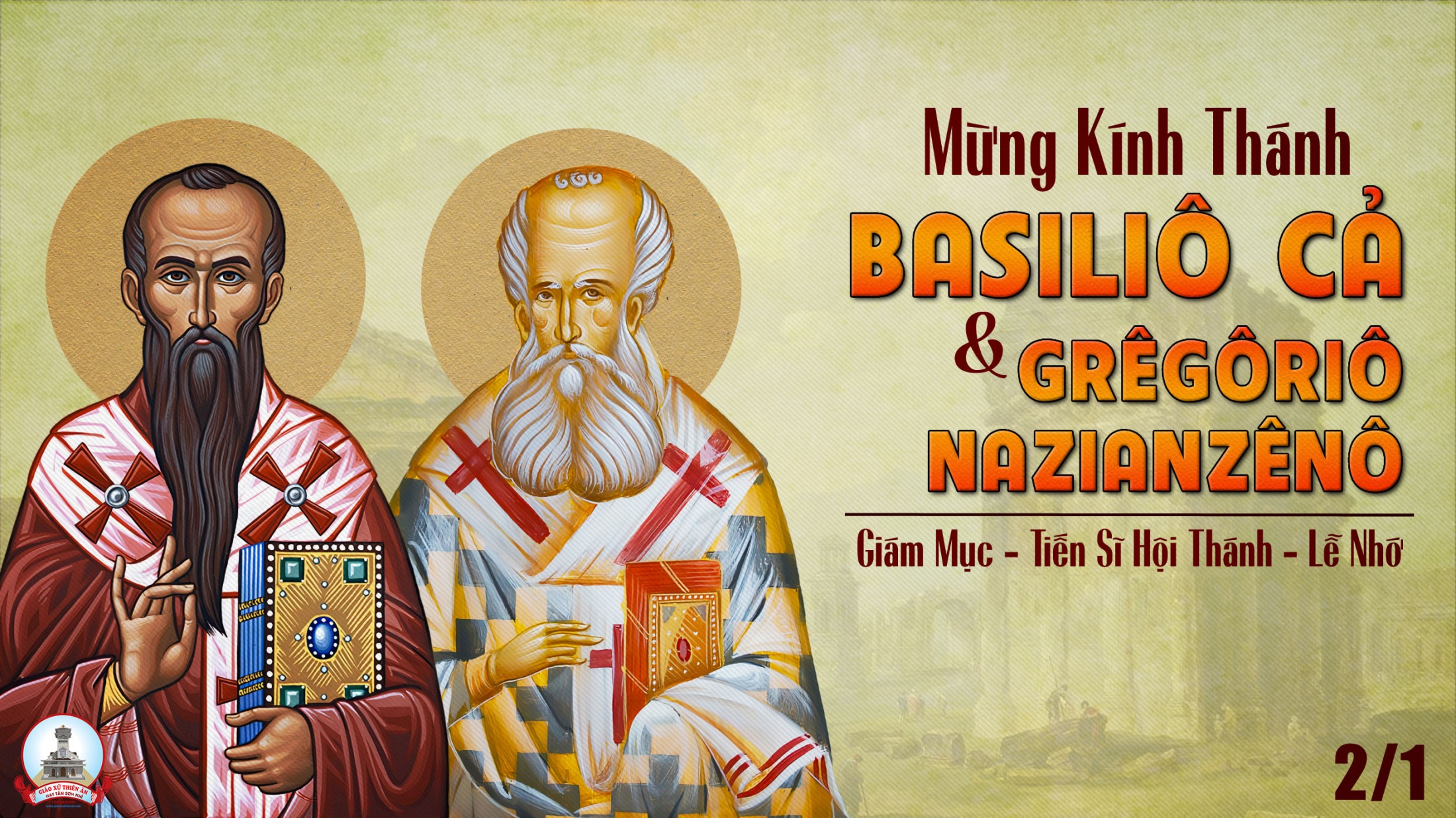 Thứ TưTuần II sau Lễ Giáng SinhNgày 03 tháng 01
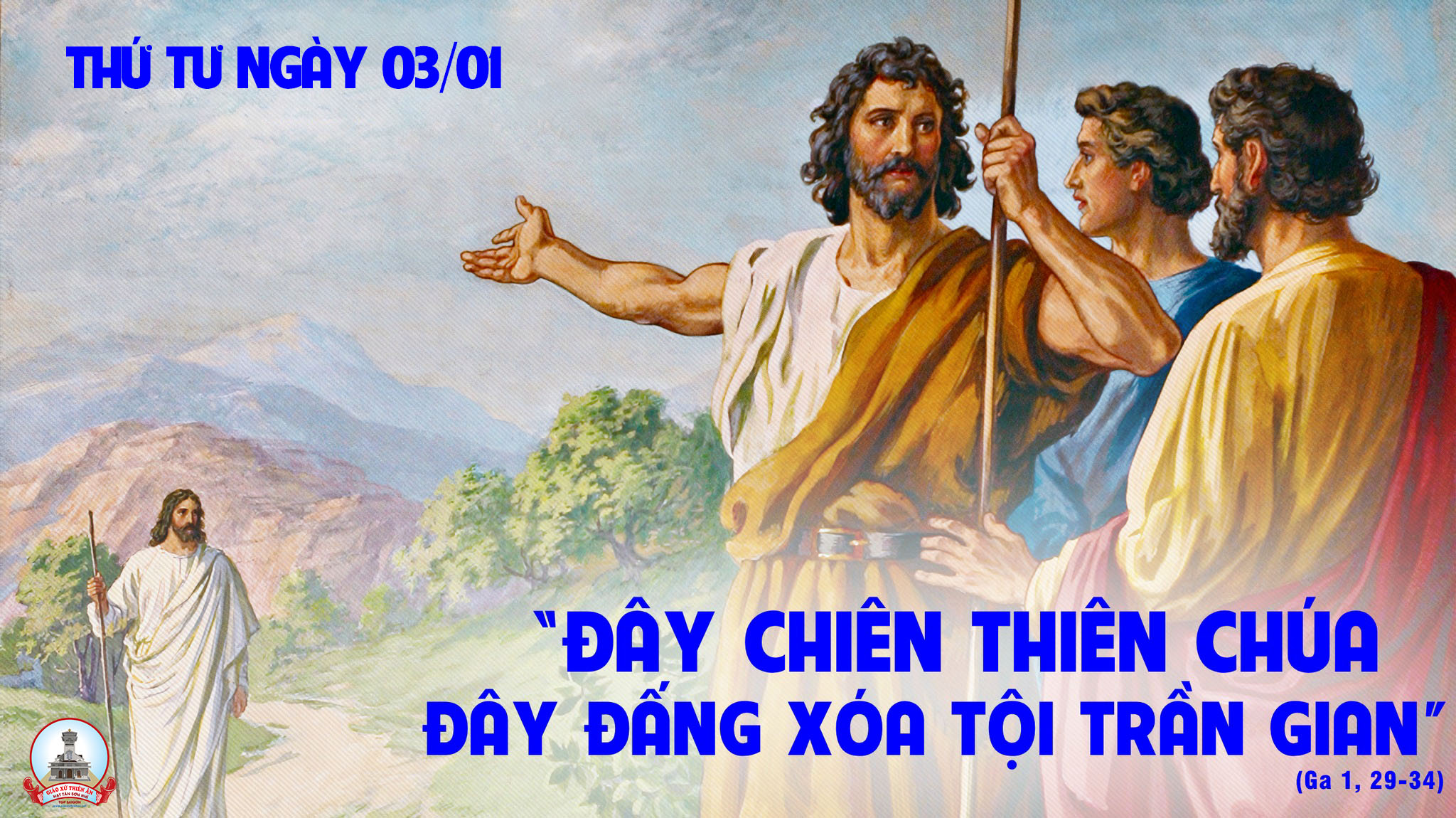 Đáp ca:
Toàn cõi đất này đã xem thấy ơn cứu độ của Thiên Chúa chúng ta.
Alleluia-Alleluia:
Ngôi Lời đã trở nên người phàm, và cư ngụ giữa chúng ta ; những ai đón nhận Người, thì Người cho họ quyền trở nên con Thiên Chúa.
Alleluia:
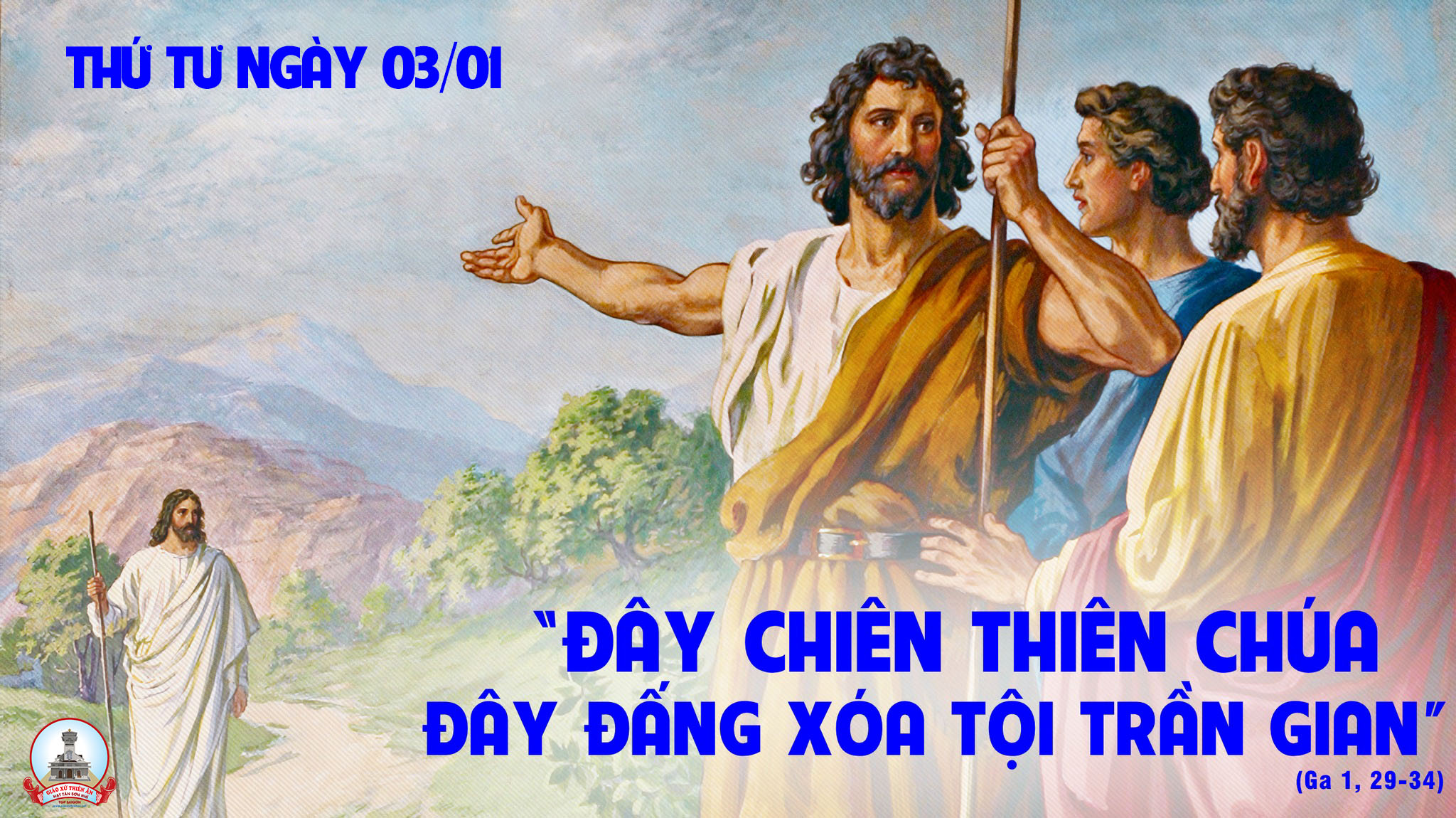 Thứ NămTuần II sau Lễ Giáng SinhNgày 04 tháng 01
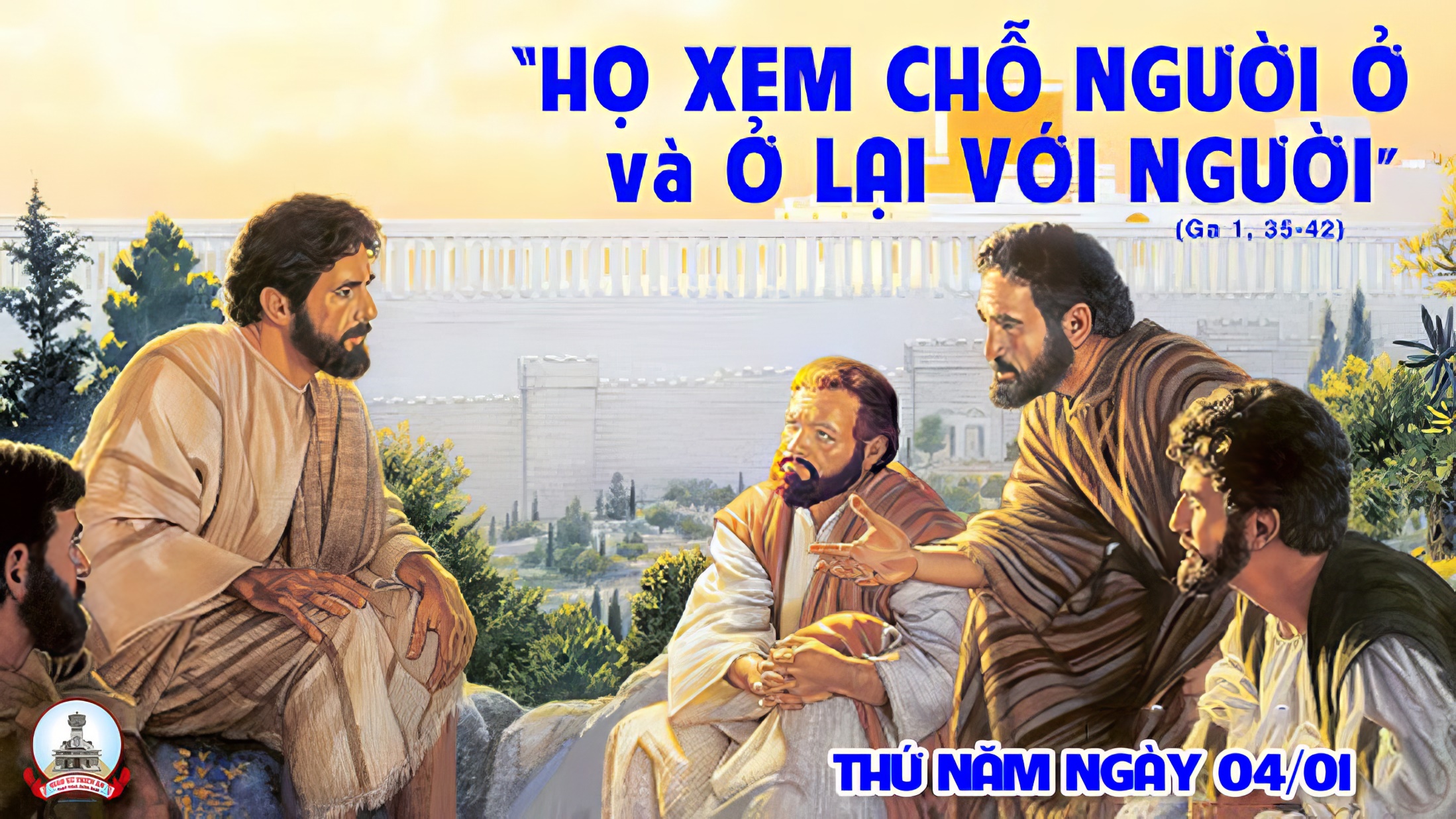 Đáp ca:
Toàn cõi đất này đã xem thấy ơn cứu độ của Thiên Chúa chúng ta.
Alleluia-Alleluia:
Thuở xưa, nhiều lần nhiều cách, Thiên Chúa đã phán dạy cha ông chúng ta qua các ngôn sứ ; nhưng vào thời sau hết này, Thiên Chúa đã phán dạy chúng ta qua Thánh Tử.
Alleluia:
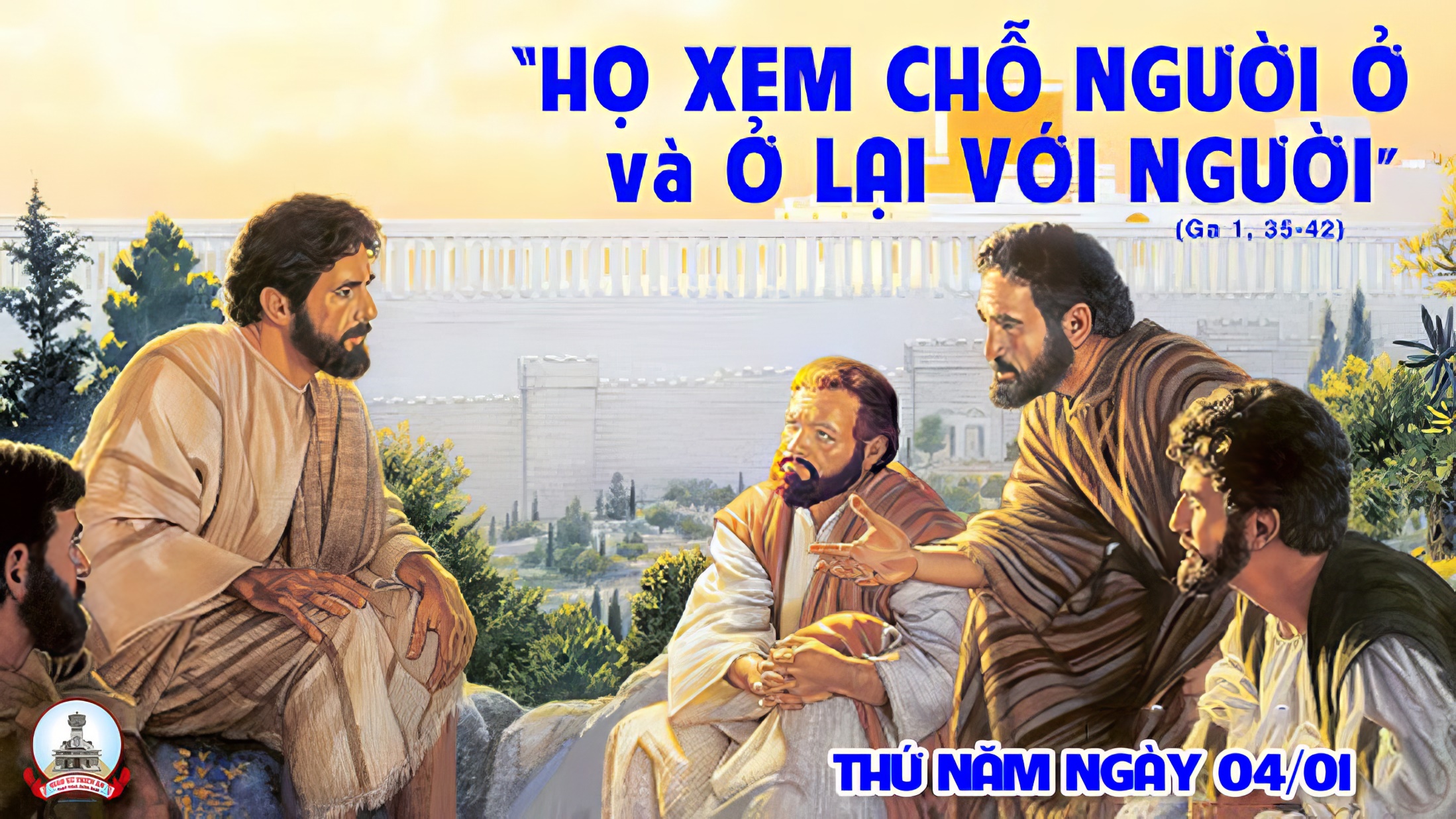 Thứ SáuTuần II sau Lễ Giáng SinhNgày 05 tháng 01
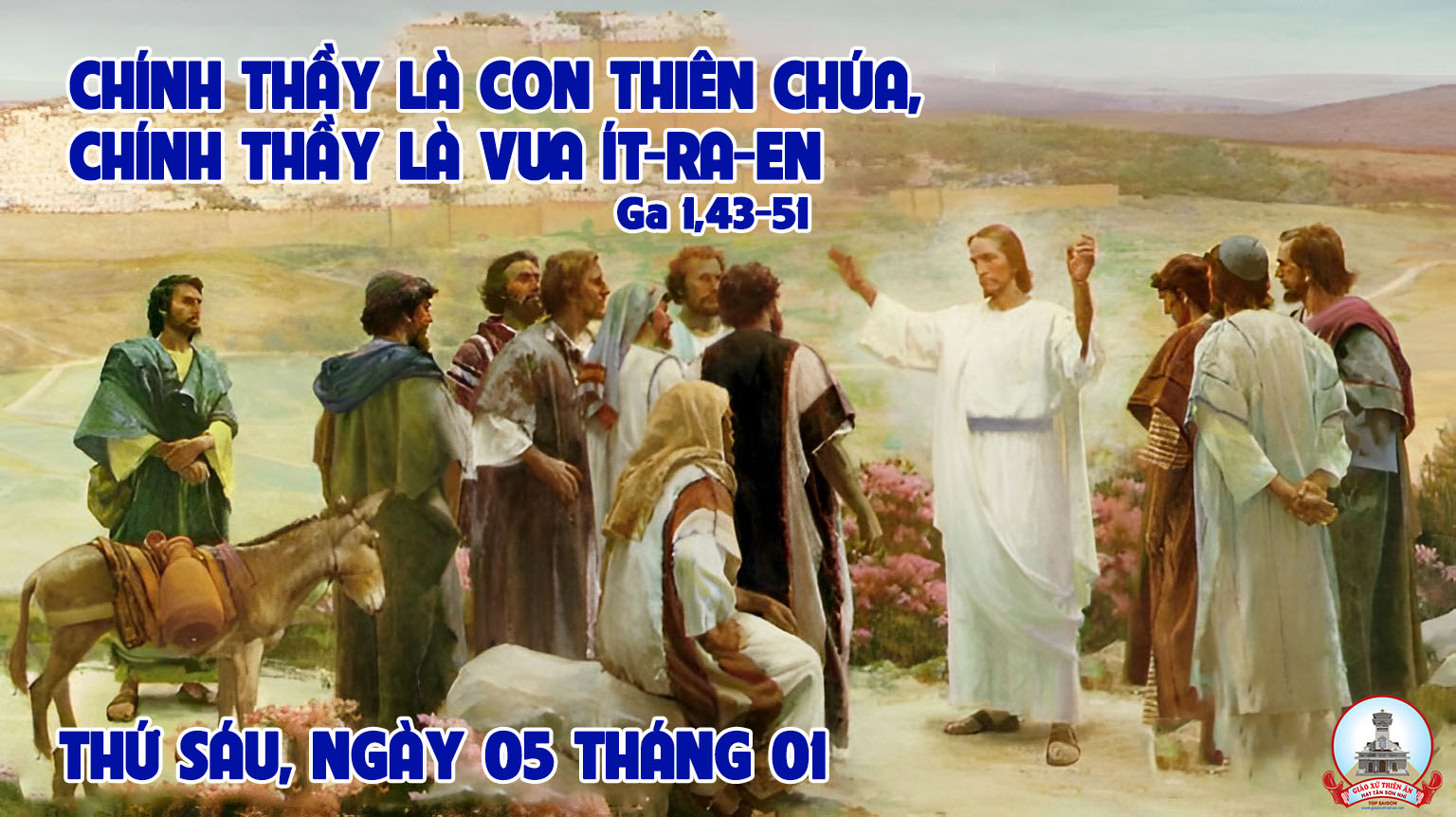 Đáp ca:
Hãy tung hô Chúa, hỡi toàn thể địa cầu.
Alleluia-Alleluia:
Ngày thánh đã bừng lên chiếu rọi chúng ta, muôn dân hỡi, đến mà thờ lạy Chúa. Vì hôm nay, ánh huy hoàng rực rỡ, toả xuống khắp cõi trần.
Alleluia:
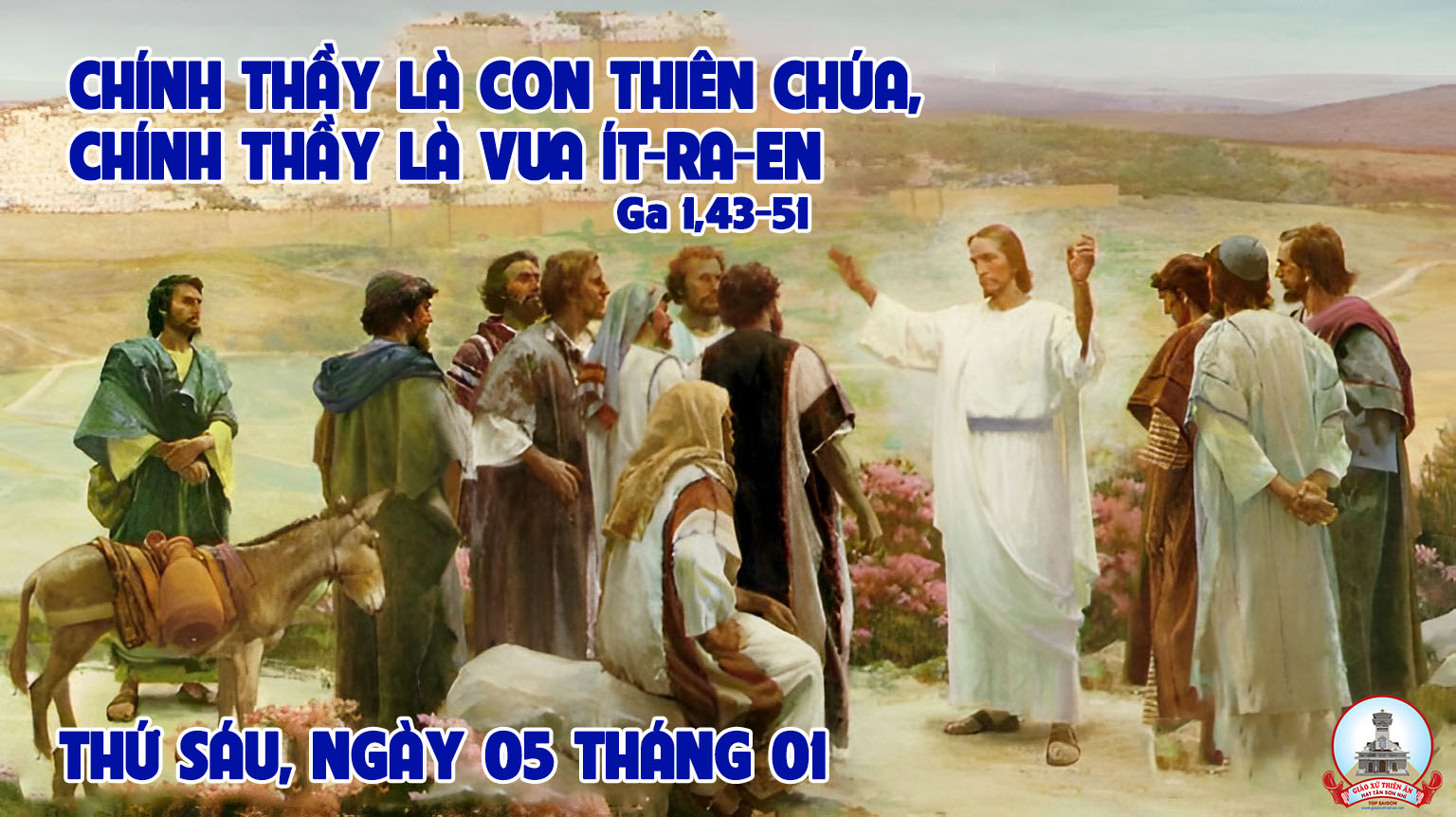 Thứ BảyTuần II sau Lễ Giáng SinhNgày 06 tháng 01
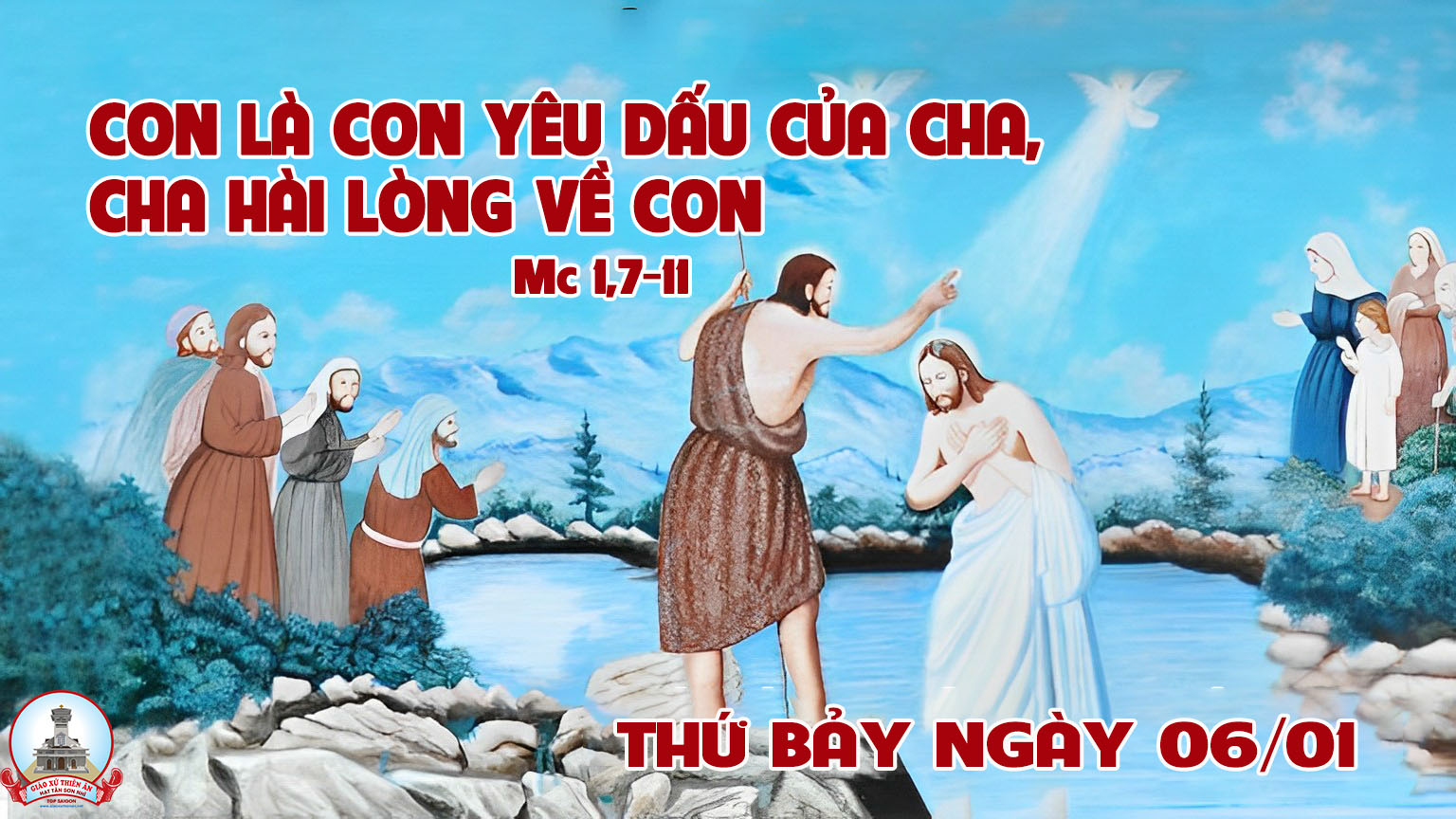 Đáp ca:
Giê-ru-sa-lem hỡi, nào tôn vinh Chúa !
Alleluia-Alleluia:
Các tầng trời mở ra, và có tiếng Chúa Cha phán dạy : Đây là Con Ta yêu dấu, hãy vâng nghe lời Người.
Alleluia:
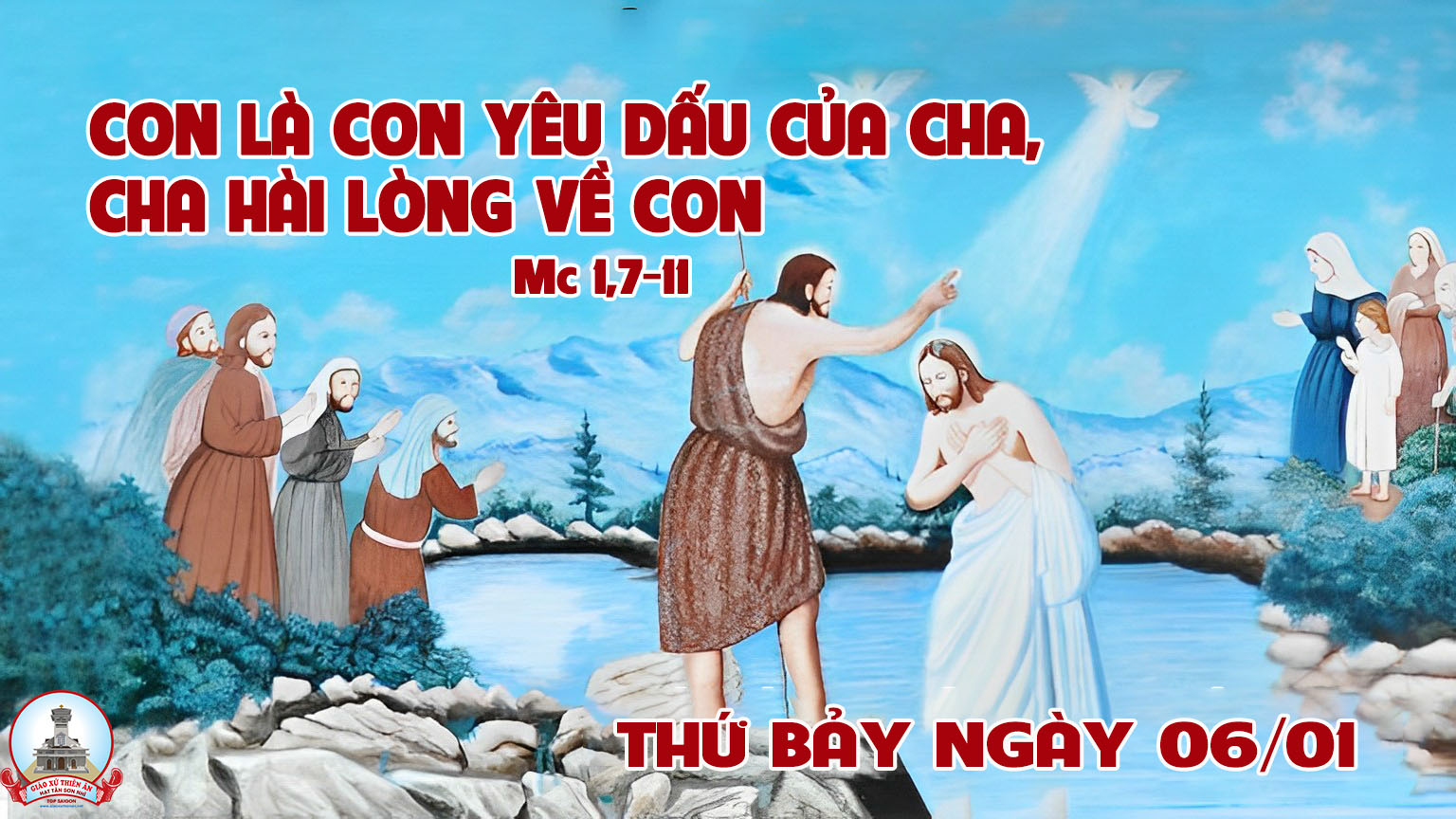